ΜΥΕ003: Ανάκτηση Πληροφορίας
Διδάσκουσα: Ευαγγελία Πιτουρά

Επεκτάσεις Ευρετηρίου. Στατιστικά Συλλογής. Συμπίεση
Ακαδημαϊκό Έτος 2024-2025
Περιεχόμενα

Σύντομη επανάληψη

Επεκτάσεις ανεστραμμένου ευρετηρίου
Skip pointers
Ευρετήρια θέσεων
Biwords

Στατιστικά

Συμπίεση
2
Κεφ. 1.1
Τι είναι η Ανάκτηση Πληροφορίας (Information Retrieval);
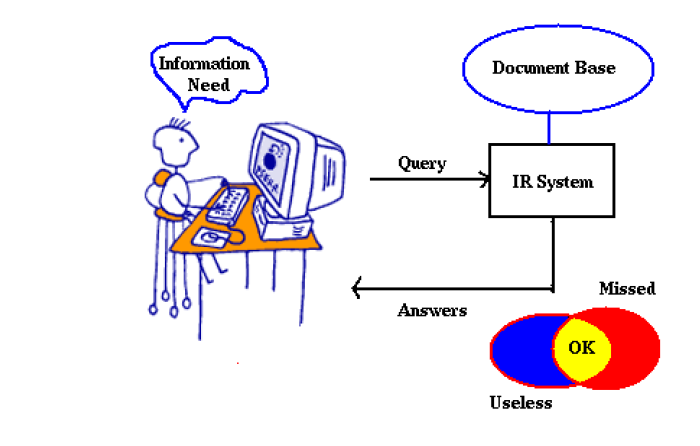 Information need
Ανάγκη πληροφόρησης
Συλλογή Εγγράφων
Corpus, collection, repository
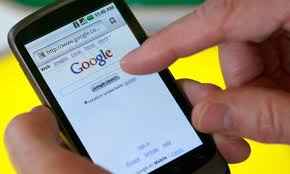 Eρώτημα
Σύστημα Ανάκτησης Πληροφορίας
Information Retrieval 
System
ΣΑΠ
λέξεις κλειδιά (keywords)
Απάντηση (συναφή έγγραφα σε διάταξη με βάση τη συνάφεια τους)
3
Κεφ. 1
Μηχανές Αναζήτησης
Φάση 1: Δημιουργία της μηχανής αναζήτησης

Δημιουργία συλλογής (αν δεν υπάρχει): 
crawl, scrap, use specific APIs (social media)
Ανάλυση του κειμένου (parsing)
Ποιοι θα είναι οι όροι, περιλαμβάνει και γλωσσολογική επεξεργασία
Κατασκευή ευρετηρίων (indexing)
Ανεστραμμένο ευρετήριο (Inverted index)

Λίστες καταχωρήσεων (posting lists) – μία για κάθε όρο
Καταχώρηση – ένα στοιχείο της λίστας
		Κάθε λίστα είναι διατεταγμένη με το DocID

Λεξιλόγιο (Vocabulary): το σύνολο των όρων
Λεξικό (Dictionary) δομή δεδομένων για τους όρους
4
Κεφ. 1
Μηχανές Αναζήτησης
Φάση 2: Λειτουργία

Ο χρήστης υποβάλει ένα ερώτημα

Επεξεργασία του ερωτήματος

Χρήση του ευρετηρίου για να βρούμε (retrieve) τα συναφή έγγραφα και να τα διατάξουμε με βάση τη συνάφεια
5
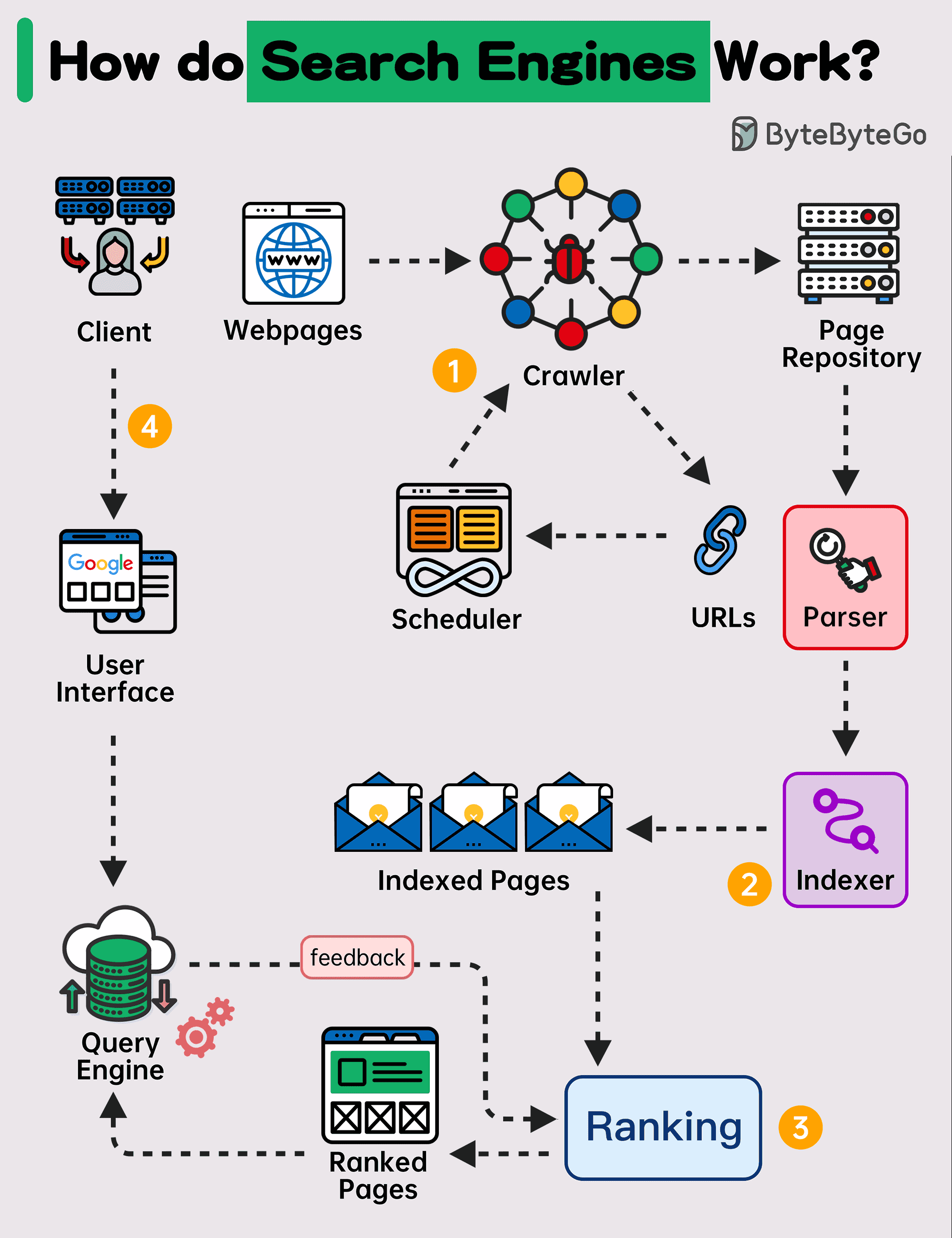 https://blog.bytebytego.com/p/ep104-how-do-search-engines-work
6
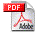 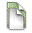 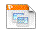 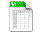 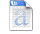 Tokenizer
Token stream.
Friends
Romans
Countrymen
Linguistic modules
friend
roman
countryman
Modified tokens 
(terms)
Τα βασικά βήματα ανάλυσης κειμένου
1. Συλλέγουμε τα έγγραφα που θέλουμε να συμπεριλάβουμε στο ευρετήριο
Friends, Romans, countrymen.
2. Διαιρούμε το κείμενο σε γλωσσικά σύμβολα (token)
3. Γλωσσολογική προ-επεξεργασία των συμβόλων
Indexer
2
4
friend
4. Ευρετηριάζουμε τα έγγραφα στα οποία περιλαμβάνεται κάθε όρος
1
2
roman
16
13
Inverted index.
countryman
7
Περίληψη
Ακολουθία εγγράφων
Έγγραφο 1 (d1) : Το Παν. Ιωαννίνων ιδρύθηκε το 1970. 
Έγγραφο 2 (d2) : Τα Ιωάννινα είναι η μεγαλύτερη πόλη της Ηπείρου.
Έγγραφο 3 (d3) :  Η πτυχιακή εξεταστική στο Τμήμα Μηχ. Η/Υ και Πληροφορικής θ΄ αρχίσει την 1η Φεβρουαρίου.
Έγγραφο 4 (d4) :  Οι μαθητές των Ιωαννίνων αρίστευσαν στις εξετάσεις για την εισαγωγή  στα Πανεπιστήμια.
Έγγραφο 5 (d5): Το 2017 ιδρύθηκε Πολυτεχνική Σχολή στο ΠΙ.
Granularity: Μονάδα εγγράφου
Θέματα
Που σταματάμε: κενό/σημείο στίξης αλλά και απόστροφοι/όχι κενό/παύλα,  κλπ 
Stop words (το, και?)
Κανονικοποίηση
Κεφαλαία/μικρά
Τόνοι
Κανόνες vs Λίστες ισοδυναμίας
Token (λεκτικές μονάδες)
Περιστολή (stemming) περικοπή καταλήξεων
Λημματοποίηση (lemmatization) γλωσσική/μορφολογική επεξεργασία και αναγωγή της λέξης  στη ρίζα της
Όροι (terms) που θα εισαχθούν στο ευρετήριο
Ίδια πολιτική και στο κείμενο και στην ερώτηση
Κεφ. 3.1
Δομές Δεδομένων για το Λεξικό
Δυο βασικές επιλογές:
 Πίνακες Κατακερματισμού (Hashtables)
  Δέντρα (Trees)

 Μερικά συστήματα ανάκτησης πληροφορίας χρησιμοποιούν πίνακες κατακερματισμού άλλα δέντρα
9
Κεφ. 3.1
Πίνακες Κατακερματισμού
Κάθε όρος του λεξιλογίου κατακερματίζεται σε έναν ακέραιο  

+:
Η αναζήτηση είναι πιο γρήγορη από ένα δέντρο: O(1)
- :
Δεν υπάρχει εύκολος τρόπος να βρεθούν μικρές παραλλαγές ενός όρου
judgment/judgement, resume vs. résumé
Μη δυνατή η προθεματική αναζήτηση [ανεκτική ανάκληση]
Αν το λεξιλόγιο μεγαλώνει συνεχώς, ανάγκη για να γίνει κατακερματισμός από την αρχή
10
Κεφ. 3.1
Δέντρα
Το απλούστερο: δυαδικό δέντρο
Το πιο συνηθισμένο: B-δέντρα
Τα δέντρα απαιτούν ένα δεδομένο τρόπο διάταξης των χαρακτήρων (αλλά συνήθως υπάρχει ή μπορεί να οριστεί)

+:
Λύνουν το πρόβλημα προθέματος (π.χ., όροι που αρχίζουν με hyp)
Πλεονεκτούν όταν το λεξικό αποθηκεύεται στο δίσκο (τότε τα a και b καθορίζονται από το μέγεθος του block)
-:
Πιο αργή: O(log M)  [και αυτό απαιτεί (ισοζυγισμένα (balanced) δέντρα)
Η επανα-ισοζύγιση (rebalancing) των δυαδικών δέντρων είναι ακριβή 
Αλλά τα B-δέντρα καλύτερα
11
Περιεχόμενα

Σύντομη επανάληψη

Επεκτάσεις ανεστραμμένου ευρετηρίου
Skip pointers
Ευρετήρια θέσεων
Biwords

Στατιστικά

Συμπίεση
12
ΜΥΕ003: Ανάκτηση Πληροφορίας
Διδάσκουσα: Ευαγγελία Πιτουρά

Λίστες Καταχωρήσεων: Επεκτάσεις
Ακαδημαϊκό Έτος 2023-2024
Τι θα δούμε σήμερα;
Ανεστραμμένο ευρετήριο

 Γρηγορότερη συγχώνευση: Λίστες Παράβλεψης (skip lists)

 Λίστες καταχωρήσεων με πληροφορίες θέσεων (positional postings) και ερωτήματα φράσεων (phrase queries)
14
Κεφ. 2.3
Βασική συγχώνευση
2
4
8
41
48
64
128
2
8
1
2
3
8
11
17
21
31
Brutus
Caesar
Αν τα μήκη των λιστών είναι m και n,  O(m+n)
Can we do better?
Yes (if index isn’t changing too fast).
15
Κεφ. 2.3
128
17
2
4
8
41
48
64
1
2
3
8
11
21
Επέκταση των λιστών με δείκτες παράβλεψης skip pointers (κατά την κατασκευή του ευρετηρίου)
128
41
31
11
31
Γιατί?
Για να αποφύγουμε (skip) καταχωρήσεις που δεν θα εμφανιστούν στο αποτέλεσμα της αναζήτησης.
Πως?
Που να τοποθετήσουμε αυτούς τους δείκτες?
16
Κεφ. 2.3
Επεξεργασία ερωτήματος με skip pointers
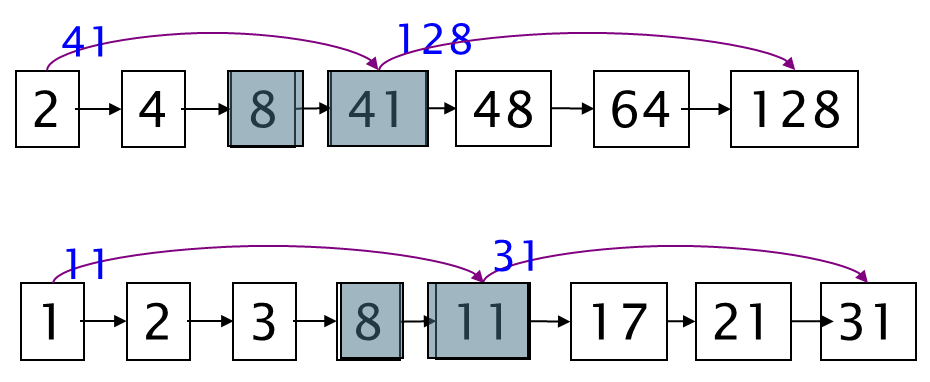 Υποθέστε ότι έχουμε διατρέξει τις λίστες και έχουμε βρει το κοινό στοιχείο  8 σε κάθε λίστα, το ταιριάζουμε και προχωράμε
Έχουμε 41 και 11.  Το 11 είναι το μικρότερο.
Ο δείκτης παράλειψης του 11 είναι το 31, οπότε μπορούμε να παραβλέψουμε τις ενδιάμεσες καταχωρήσεις
17
Κεφ. 2.3
Επεξεργασία ερωτήματος με skip pointers
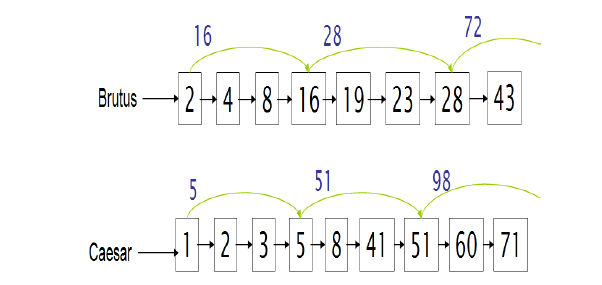 Αριθμός συγκρίσεων χωρίς και με χρήση δεικτών παράβλεψης
18
[Speaker Notes: 11 και 8]
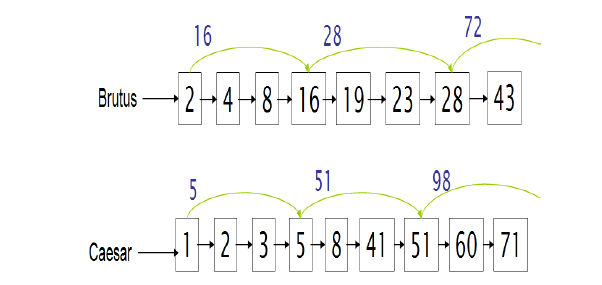 19
Κεφ. 2.3
Που να τοποθετήσουμε τους δείκτες?
Tradeoff:
Πολλοί δείκτες παράβλεψης   μικρότερα διαστήματα παράβλεψης   μεγαλύτερη πιθανότητα παράβλεψης.  Πολλές συγκρίσεις για να παραλείψουμε δείκτες.
Λιγότεροι δείκτες παράβλεψης    λιγότερες συγκρίσεις δεικτών αλλά μεγαλύτερα διαστήματα  λίγες επιτυχημένες παραβλέψεις.
20
Κεφ. 2.3
Τοποθέτηση των δεικτών
Απλώς ευριστικός: για καταχωρήσεις μήκους L, χρησιμοποίησε L δείκτες παράβλεψης σε ίδια απόσταση μεταξύ τους (evenly spaced), δηλαδή σε απόσταση L 
Αγνοεί την κατανομή των όρων της ερώτησης.
Εύκολο αν το ευρετήριο είναι σχετικά στατικό. Δύσκολο αν το L αλλάζει συνεχώς λόγω τροποποιήσεων.
Βοηθάει αν memory-based
Tο I/O κόστος για να φορτωθεί μια μεγαλύτερη (λόγω skip pointers) λίστα καταχωρήσεων μπορεί να υπερβαίνει το κέρδος από τη γρηγορότερη συγχώνευση
21
Ευρετήρια φράσεων
22
Κεφ. 2.4
Ερωτήματα Φράσεων (phrase queries)
Θέλουμε να μπορούμε να απαντάμε σε ερωτήματα όπως “stanford university” – ως φράση
Οπότε το έγγραφο “I went to university at Stanford” δεν αποτελεί ταίριασμα. 
Η έννοια των ερωτημάτων φράσεων έχει αποδειχθεί πολύ δημοφιλής και εύκολα κατανοητή από τους χρήστες
Από τις λίγες μορφές αναζήτησης πέρα της βασικής που υιοθετήθηκαν  (ερωτήσεις με «» αποτελούν το 10%)
Ακόμα περισσότερες είναι έμμεσα ερωτήματα φράσεων
Για να τα υποστηρίξουμε, δεν αρκούν εγγραφές της μορφής  
           <term : docs>
23
Κεφ. 2.4.1
Μια πρώτη προσέγγιση: Ευρετήρια ζευγών λέξεων (Biword indexes)
Εισήγαγε στο ευρετήριο κάθε διαδοχικό ζεύγος όρων στο κείμενο ως φράση
Για παράδειγμα το κείμενο “Friends, Romans, Countrymen” παράγει τα biwords
friends romans
romans countrymen
Κάθε τέτοιο biword είναι τώρα ένας όρος του ευρετηρίου 
Επιτρέπει την επεξεργασία ερωτημάτων φράσεων με δύο λέξεις.
24
Κεφ. 2.4.1
Μεγαλύτερες φράσεις
Οι μεγαλύτερες φράσεις με κατάτμηση:
stanford university palo alto μπορεί να διασπαστεί ως ένα Boolean ερώτημα με biwords:
stanford university AND university palo AND palo alto

Χωρίς να εξετάσουμε τα  έγγραφα, δεν μπορούμε να εξακριβώσουμε ότι τα έγγραφα που ικανοποιούν το παραπάνω ερώτημα περιέχουν τη φράση.
false positives!
25
Παράδειγμα
“a b”
d1: a b b c
d2: b b c a
d3: b c d c 
d4:  a d c b 
d5: a b c a b
“a b c”
26
Κεφ. 2.4.1
Διευρυμένα biwords
Επεξεργασία του κειμένου και εκτέλεση part-of-speech-tagging (POST).
Ομαδοποιούμε τους όρους σε ουσιαστικά- Nouns (N) και άρθρα/προθέσεις  (X).

Διευρυμένο biword:  κάθε ακολουθία όρων της μορφής  NX*N 
Κάθε τέτοιο διευρυμένο biword είναι τώρα ένας όρος του λεξικού
27
Κεφ. 2.4.1
Διευρυμένα biwords
Παράδειγμα:  catcher in the rye
                N    X   X    N
Επεξεργασία ερωτήματος: χώρισε το σε N και X
Διαίρεσε την ερώτηση σε διευρυμένα biwords
Αναζήτησε στο ευρετήριο το: catcher rye

Παράδειγμα: cost overruns on a power plant
“cost overruns” “overruns power” “power plant”
28
Κεφ. 2.4.1
Θέματα
False positives

Περισσότερους από 2 όρους -> Phrase index (ευρετήριο φράσης)

Δημιουργούνται πολύ μεγάλα λεξικά 
Δεν είναι δυνατόν για μεγαλύτερες φράσεις από 2 λέξεις, μεγάλα ακόμα και για αυτές

Τα ευρετήρια biword δεν είναι η συνήθης λύση (για όλα τα biwords) αλλά χρησιμοποιούνται ως μέρος πιο σύνθετων λύσεων
29
Ευρετήρια θέσεων(positional indexes)
30
Κεφ. 2.4.2
Positional indexes (Ευρετήρια Θέσεων)
Στις καταχωρήσεις, με κάθε όρο, αποθηκεύουμε και τη θέση (θέσεις) όπου εμφανίζονται τα tokens του:

<term, number of docs containing term;
doc1: position1, position2 … ;
doc2: position1, position2 … ;
etc.>
31
Κεφ. 2.4.2
Παράδειγμα
<be: 993427;
1: 7, 18, 33, 72, 86, 231;
2: 3, 149;
4: 17, 191, 291, 430, 434;
5: 363, 367, …>
32
Κεφ. 2
Επεξεργασία ερωτήματος φράσης
Βρες τις εγγραφές του ευρετηρίου για τους όρους του ερωτήματος

Αλλά τώρα δεν αρκεί η ισότητα των doc id

Συγχώνευσε τις doc: position λίστες για απαρίθμηση όλων των πιθανών θέσεων 

Δύο συγχωνεύσεις: όρο και θέση
33
Παράδειγμα
“a b”
d1: a b b c
d2: b b c a
d3: b c d c 
d4:  a d c b 
d5: a b c a b
“a b c”
34
Κεφ. 2.4.2
Παράδειγμα
<be: 993427;
1: 7, 18, 33, 72, 86, 231;
2: 3, 149;
4: 17, 191, 291, 430, 434;
5: 363, 367, …>
Ποιο από τα έγγραφα
1,2,4,5 μπορεί να περιέχει το “to be
or not to be”?
35
Κεφ. 2
Επεξεργασία ερωτήματος φράσης
Παράδειγμα ερωτήματος: “to1 be2 or3 not4 to5 be6” 

TO, 993427:
‹ 1: ‹7, 18, 33, 72, 86, 231›; 2: ‹1, 17, 74, 222, 255›; 4: ‹8, 16, 190, 429, 433›;  5: ‹363, 367›; 7: ‹13, 23, 191›; . . . ›

BE, 178239:
‹ 1: ‹17, 25›; 4: ‹17, 191, 291, 430, 434›;  5: ‹14, 19, 101›; . . . ›
36
Κεφ. 2.4.2
Ερωτήματα γειτονικότητας (Proximity queries)
Η ίδια γενική μέθοδος για ερωτήματα γειτονικότητας (proximity searches)

LIMIT! /3 STATUTE /3 FEDERAL /2 TORT 
Πάλι,  /k means “within k words of”.
Μπορούμε να χρησιμοποιήσουμε ευρετήρια θέσεων αλλά όχι ευρετήρια biword.
37
Κεφ. 2.4.2
Πολυπλοκότητα ερώτησης
Αυξάνει την πολυπλοκότητα της ερώτησης από Ο(Τ), Τ αριθμός εγγράφων σε Ο(Ν), Ν αριθμός token.
38
Κεφ. 2.4.2
Μέγεθος ευρετηρίου
Μπορούμε να συμπιέσουμε τα position values/offsets
Παρόλα αυτά, σημαντική αύξηση του χώρου αποθήκευσης των λιστών καταχωρήσεων
Αλλά χρησιμοποιείται ευρέως 

Η σχετική θέση των όρων χρησιμοποιείται και εμμέσως για την κατάταξη των αποτελεσμάτων.
39
Κεφ. 2.4.2
Postings
Positional postings
1000
1
1
100,000
1
?
Document size
Μέγεθος ευρετηρίου
Χρειάζεται μια εγγραφή για κάθε εμφάνιση στο έγγραφο αντί για μια για κάθε έγγραφο  
Το μέγεθος του ευρετηρίου εξαρτάται από το μέσο μέγεθος του αρχείου 
Μέσο μέγεθος web σελίδας < 1000 όροι
SEC filings, books, ακόμα και μερικά επικά ποιήματα … πάνω από 100,000 όρους
Έστω ένας όρος με συχνότητα  0.01% (1 ανά 1000 όρους) σε ένα έγγραφο
? Α 1
   Β 100
   C 1000
40
Κεφ. 2.4.2
Rules of thumb
Ένα ευρετήριο θέσεων είναι 2–4 μεγαλύτερο από ένα απλό ευρετήριο 
Το μέγεθος του συμπιεσμένου ευρετηρίου είναι το 35–50% του όγκου του αρχικού κειμένου 
Αυτά αφορούν την Αγγλική (και παρόμοιες) γλώσσες
41
Κεφ. 2.4.3
Συνδυαστικές μέθοδοι
Αυτές οι δυο προσεγγίσεις μπορεί να συνδυαστούν
Για συγκεκριμένες φράσεις (“Michael Jackson”, “Britney Spears”) η συνεχής συγχώνευση καταχωρήσεων ευρετηρίου θέσεων δεν είναι αποδοτική  
Ακόμα περισσότερο για φράσεις όπως  “The Who”
Πότε biwords αντί για positional indexes?
Αυτά που συναντώνται συχνά
Τις ποιο «ακριβές»
42
ΤΕΛΟΣ 2ου Κεφαλαίου

Ερωτήσεις?
Χρησιμοποιήθηκε υλικό των:
 Pandu Nayak and Prabhakar Raghavan, CS276:Information Retrieval and Web Search (Stanford)
43
Περιεχόμενα

Σύντομη επανάληψη

Επεκτάσεις ανεστραμμένου ευρετηρίου
Skip pointers
Ευρετήρια θέσεων
Biwords

Στατιστικά

Συμπίεση
44
ΜΥΕ003: Ανάκτηση Πληροφορίας
Διδάσκουσα: Ευαγγελία Πιτουρά

Κεφάλαιο  5: Στατιστικά Συλλογής. Συμπίεση.
Ακαδημαϊκό Έτος 2024-2025
45
Κεφ. 5
Στατιστικά
Πόσο μεγάλο είναι το λεξικό και οι καταχωρήσεις;
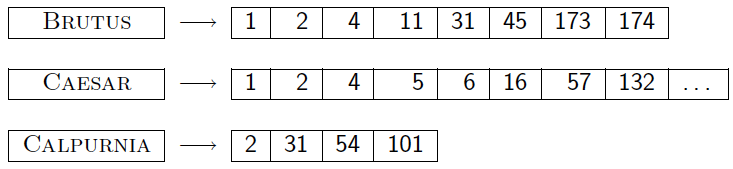 46
Κεφ. 4.2
Η συλλογή RCV1
Μερικά στατιστικά 

Θα χρησιμοποιήσουμε τη συλλογή RCV1.
Είναι ένας χρόνος του κυκλώματος ειδήσεων του Reuters (Reuters newswire) (μέρος του 1995 και 1996)
1GB κειμένου

 Δεν είναι πολύ μεγάλη, αλλά είναι διαθέσιμη στο κοινό.
47
Κεφ. 4.2
Ένα έγγραφο της συλλογής Reuters RCV1
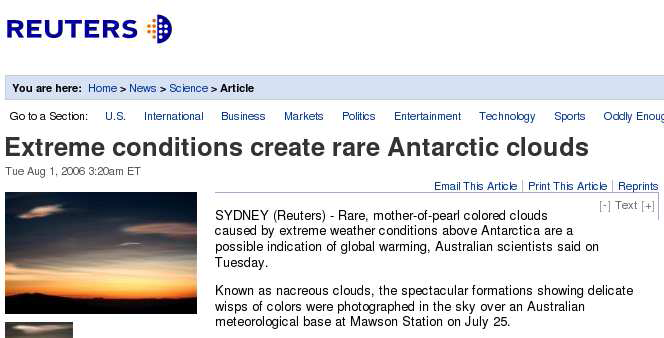 48
Κεφ. 4.2
Η συλλογή RCV1: στατιστικά
Γιατί κατά μέσο ένα term είναι μεγαλύτερο από ένα token;
Πόσες είναι οι λίστες καταχωρήσεων;
Πόσο μεγάλος είναι ο πίνακας;
Πόσες μη μηδενικές τιμές στον πίνακα;
49
[Speaker Notes: Term size vs token size
You should expect to decrease due to lemmatization/stemming
Common words are short (think of stopwords), many tokens are short  average small  -- appear only once in the dictionary
T =
number of documents x distinct terms per document]
Κεφ. 5.1
Μέγεθος ευρετηρίου
Ποια από τα παραπάνω πιστεύετε ότι θα προκαλεί τη μεγαλύτερη μείωση στο μέγεθος του λεξικού?
50
Κεφ. 5.1
Μέγεθος ευρετηρίου
109,971
Ποια από τα παραπάνω πιστεύετε ότι θα προκαλεί τη μεγαλύτερη μείωση στο μέγεθος του ανεστραμμένου ευρετηρίου?
(συνολικός αριθμός καταχωρήσεων)
51
Κεφ. 5.1
Μέγεθος ευρετηρίου
197,879
Το stemming  μειώνει το μέγεθος του positional index
Σωστό
Λάθος
52
Κεφ. 5.1
Μέγεθος ευρετηρίου
Γιατί 0;
53
Non positional
1			12			16		       	 75
d13:     windows … window … windows …. windows
No stemming
No stemming
window  … d13
window  … d13: 1, 12
windows  … d13
windows  … d13: 16, 75
Stemming
Stemming
window  … d13
window  … d13: 1, 12, 16, 75
54
Κεφ. 5.1
Μέγεθος ευρετηρίου
197,879
Το κέρδος από την αφαίρεση των stopwords πολύ μεγαλύτερο, στα positional από ότι στα non-positional
Α. Σωστό
Β. Λάθος
55
Κεφ. 5.1
Μέγεθος ευρετηρίου
56
Κεφ. 5.1
Μέγεθος ευρετηρίου
57
Κεφ. 5.1
Λεξιλόγιο και μέγεθος συλλογής
Νόμος του Heaps: 
M = k Tb
M είναι το μέγεθος του λεξιλογίου (αριθμός όρων, terms), T ο αριθμός των tokens στη συλλογή

περιγράφει πόσο μεγαλώνει το λεξιλόγιο όσο μεγαλώνει η συλλογή (το συνολικό μήκος των εγγράφων)

Συνήθης τιμές: 30 ≤ k ≤ 100 (εξαρτάται από το είδος της συλλογής) και b ≈ 0.5
58
Κεφ. 5.1
Λεξιλόγιο και μέγεθος συλλογής
O νόμος του Heaps απαντά πχ στο:
Πόσο περιμένω να μεγαλώσει το λεξικό, δηλαδή, πόσοι  περιμένω να είναι οι νέοι όροι στο καινούργιο έγγραφο
Νόμος του Heaps: 
M = k Tb
M είναι το μέγεθος του λεξιλογίου (αριθμός όρων - terms), T ο αριθμός των tokens στη συλλογή

Συνήθης τιμές: 30 ≤ k ≤ 100 (εξαρτάται από το είδος της συλλογής) και b ≈ 0.5
Παράδειγμα: Έχω μια συλλογή με έγγραφα που το καθένα έχει περίπου 1000 λέξεις (tokens). Έστω ότι έχω 500 έγγραφα και έρχεται ακόμα 1 έγγραφο. Έστω b = 0.5

Πριν T = 500,000 tokens άρα Μ  = k*707.1 όροι 
Μετά Τ’ = 501,000 tokens άρα Μ’ = k*707.8 όροι =
59
Κεφ. 5.1
Λεξιλόγιο και μέγεθος συλλογής
60
Κεφ. 5.1
Heaps’ Law
Για το RCV1, η διακεκομμένη γραμμή 
log10M = 0.49 log10T + 1.64 (best least squares fit)
Οπότε, M = 101.64T0.49, άρα k = 101.64 ≈ 44 και b = 0.49.

Καλή προσέγγιση για το Reuters RCV1!
Για το πρώτα 1,000,020 tokens, ο νόμος προβλέπει  38,323 όρους, στην πραγματικότητα 38,365
61
Κεφ. 5.1
Λεξιλόγιο και μέγεθος συλλογής
Diminishing returns: μπορούμε γρήγορα να καλύψουμε μέρος του λεξιλογίου, αλλά γίνεται όλο και πιο δύσκολο να το καλύψουμε όλο

Σε log-log plot του μεγέθους Μ του λεξιλογίου με το Τ, ο νόμος προβλέπει γραμμή με κλίση περίπου  ½
62
Κεφ. 5.1
Ο νόμος του Heaps
Τα παρακάτω επηρεάζουν το μέγεθος του λεξικού (και την παράμετρο k):
Stemming
Including numbers
Spelling errors
Case folding
63
Κεφ. 5.1
Ο νόμος του Zipf
Ο νόμος του Heaps μας δίνει το μέγεθος του λεξιλογίου μιας συλλογής (σε συνάρτηση του μεγέθους της συλλογής)

 Θα εξετάσουμε τη σχετική συχνότητα των όρων 

Στις φυσικές γλώσσες, υπάρχουν λίγοι πολύ συχνοί όροι και πάρα πολύ σπάνιοι
64
Κεφ. 5.1
Ο νόμος του Zipf
Ο νόμος του Zipf:  Ο i-οστός πιο συχνός όρος έχει συχνότητα ανάλογη του 1/i .
cfi ∝ 1/i 
cfi = m i-k 
cfi collection frequency: ο αριθμός εμφανίσεων του όρου ti στη συλλογή (διαφορετικό από το df: document frequency)

H συχνότητα εμφάνισης ενός όρου είναι αντιστρόφως ανάλογη της θέσης του στη διάταξη με βάση τις συχνότητες
Για k = 1
Αν ο πιο συχνός όρος  (ο όρος the) εμφανίζεται cf1 φορές
Τότε ο δεύτερος πιο συχνός (of) εμφανίζεται cf1/2 φορές
Ο τρίτος  (and)  cf1/3 φορές  
…
65
[Speaker Notes: Rich get richer
Το 1% του πληθυσμού το 50% πλούτου
Πληθυσμός πόλεων, αριθμό followers]
Κεφ. 5.1
Ο νόμος του Zipf
Η συχνότητα εμφάνισης του i-οστού όρου:
66
κεφ. 5.1
Zipf’s law for Reuters RCV1
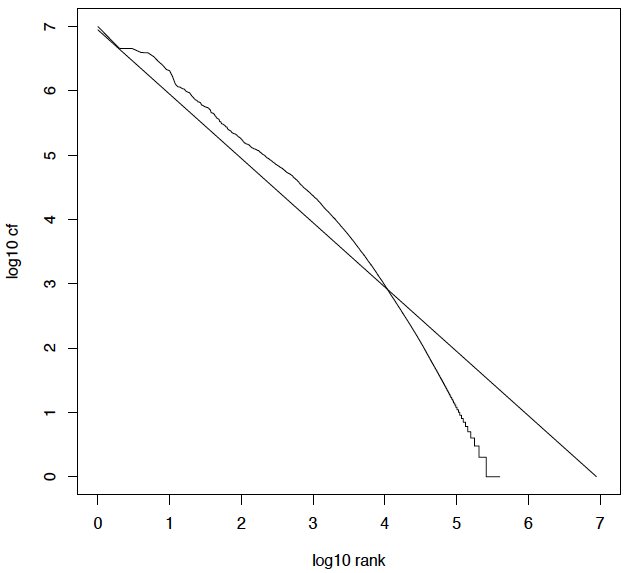 67
Κεφ. 5.2
ΣΥΜΠΙΕΣΗ
68
Κεφ. 5
Συμπίεση
Θα δούμε μερικά θέματα για τη συμπίεση το λεξικού και των λιστών καταχωρήσεων 
 Βασικό Boolean ανεστραμμένο ευρετήριο, χωρίς πληροφορία θέσης κλπ
69
Κεφ. 5
Γιατί συμπίεση;
Λιγότερος χώρος στη μνήμη 
Λίγο πιο οικονομικό 
Κρατάμε περισσότερα πράγματα στη μνήμη 
Αύξηση της ταχύτητας
Αύξηση της ταχύτητας μεταφοράς δεδομένων από το δίσκο στη μνήμη
[διάβασε τα συμπιεσμένα δεδομένα| αποσυμπίεσε] γρηγορότερο από    [διάβασε μη συμπιεσμένα δεδομένα]
Προϋπόθεση: Γρήγοροι αλγόριθμοι αποσυμπίεσης
70
Κεφ. 5.1
Απωλεστική και μη συμπίεση
Lossless compression: (μη απωλεστική συμπίεση) Διατηρείτε όλη η πληροφορία
Αυτή που κυρίως χρησιμοποιείται σε ΑΠ 
Lossy compression: (απωλεστική συμπίεση) Κάποια πληροφορία χάνεται 
Πολλά από τα βήματα προ-επεξεργασίας (μετατροπή σε μικρά, stop words, stemming, number elimination) μπορεί να θεωρηθούν ως απωλεστική συμπίεση
Μπορεί να είναι αποδεκτή στην περίπτωση π.χ., που μας ενδιαφέρουν μόνο τα κορυφαία από τα σχετικά έγγραφα
71
Περιεχόμενα

Σύντομη επανάληψη

Επεκτάσεις ανεστραμμένου ευρετηρίου
Skip pointers
Ευρετήρια θέσεων
Biwords

Στατιστικά

Συμπίεση
72
Κεφ. 5.2
ΣΥΜΠΙΕΣΗ ΛΕΞΙΚΟΥ
73
Κεφ. 5.2
Συμπίεση λεξικού
Η αναζήτηση αρχίζει από το λεξικό -> Θα θέλαμε να το κρατάμε στη μνήμη
 Συνυπάρχει με άλλες εφαρμογές (memory footprint competition)
 Κινητές/ενσωματωμένες συσκευές μικρή μνήμη
 Ακόμα και αν όχι στη μνήμη, θα θέλαμε να είναι μικρό για γρήγορη αρχή της αναζήτησης
74
Κεφ. 5.2
Αποθήκευση λεξικού
Κάθε εγγραφή: τον όρο, συχνότητα εμφάνισης, δείκτη
Θα θεωρήσουμε την πιο απλή αποθήκευση, ως ταξινομημένο πίνακα εγγραφών σταθερού μεγέθους (array of fixed-width entries)
~400,000 όροι; 28 bytes/term = 11.2 MB.
Δομή Αναζήτησης 
Λεξικού
20 bytes
4 bytes each
(20+4+4) 400,000=11,2MB
4 bytes pointers -> 4GB address space (more bytes may be needed for larger collections)
75
Θα την αγνοήσουμε
[Speaker Notes: 20 bytes per term. Few words in English more than 20 characters
4 bytes pointers -> 4GB address space (more bytes may be needed for larger collections)
1GB = 10^9 * 8 bits ή 2^30 * 8 bits
Pointers 2*32 bits total]
Κεφ. 5.2
Αποθήκευση λεξικού
Σπατάλη χώρου
Πολλά από τα bytes στη στήλη Term δεν χρησιμοποιούνται –  δίνουμε 20 bytes για όρους με 1 χαρακτήρα
Και  δε μπορούμε να χειριστούμε το supercalifragilisticexpialidocious ή hydrochlorofluorocarbons (λέξεις με πάνω από 20 χαρακτήρες)

 Μέσος όρος των λέξεων στο λεξικό για τα Αγγλικά: ~8 χαρακτήρες
76
Θα μειώσουμε το χώρο για την αποθήκευση των terms
Πως;
Όλοι οι όροι σε ένα μεγάλο string
77
Κεφ. 5.2
Συμπίεση της λίστας όρων: Λεξικό-ως-Σειρά-Χαρακτήρων
Αποθήκευσε το λεξικό ως ένα (μεγάλο) string χαρακτήρων:
Ένας δείκτης δείχνει στο τέλος της τρέχουσας λέξης (αρχή επόμενης)
….systilesyzygeticsyzygialsyzygyszaibelyiteszczecinszomo….
δυαδική αναζήτηση όπως πριν, τώρα στο string
78
Θα μειώσουμε το χώρο για την αποθήκευση των terms
Αρχικά
20 per term
Σύνολο: 20 x 400,000
Τώρα
Ένα μεγάλο string +
Ένα δείκτη per term (που δείχνει στη θέση του στο μεγάλο string)
79
Κεφ. 5.2
Συμπίεση της λίστας όρων: Λεξικό-ως-Σειρά-Χαρακτήρων
….systilesyzygeticsyzygialsyzygyszaibelyiteszczecinszomo….
Συνολικό μήκος της σειράς (string) =
400K x 8B = 3.2MB
Δείκτες για 3.2M
θέσεις: log23.2M =
22bits = 3bytes
δυαδική αναζήτηση όπως πριν, τώρα στο string
80
Κεφ. 5.2
Χώρος για το λεξικό ως string
4 bytes ανά όρο για το Freq.
4 bytes ανά όρο για δείκτες σε Postings.
3 bytes ανά term pointer

Κατά μέσο όρο 8 bytes ανά όρο στο string (3.2ΜΒ)

400K όροι x 19  7.6 MB (έναντι 11.2MB για σταθερό μήκος λέξης)
11 bytes/term
11+8
Εξοικονόμηση 60% του χώρου
81
Θα μειώσουμε το χώρο για την αποθήκευση των terms
Πως;
Όλοι οι όροι σε ένα μεγάλο string +

Ένας δείκτης στο string ανά k όρους
82
Κεφ. 5.2
Blocking (Δείκτες σε ομάδες)
Διαίρεσε το string σε ομάδες (blocks) των k όρων
Διατήρησε ένα δείκτη σε κάθε ομάδα
Παράδειγμα: k = 4.
Χρειαζόμαστε και το μήκος του όρου (1 extra byte)
….7systile9syzygetic8syzygial6syzygy11szaibelyite8szczecin9szomo….
Ανά k:
 Κερδίζουμε 3 bytes
 για k - 1 
 δείκτες.
Χάνουμε k  bytes για
 το μήκος του όρου
83
Κεφ. 5.2
Blocking
Συνολικό όφελος για block size k = 4
Χωρίς blocking 3 bytes/pointer 
3 x 4 = 12 bytes, (ανά block)
Τώρα 3 + 4 = 7 bytes.
Εξοικονόμηση ακόμα ~0.5MB. Ελάττωση του μεγέθους του ευρετηρίου από 7.6 MB σε 7.1 MB.
Γιατί όχι ακόμα μεγαλύτερο k; 
Σε τι χάνουμε;
84
Θα μειώσουμε το χώρο για την αποθήκευση των terms
Πως;
Όλοι οι όροι σε ένα μεγάλο string +

Ένας δείκτης στο string ανά k όρους +

Συγχώνευση των κοινών προθεμάτων
85
Κεφ. 5.2
Εμπρόσθια κωδικοποίηση (Front coding)
Οι λέξεις συχνά έχουν μεγάλα κοινά προθέματα – αποθήκευση μόνο των διαφορών 

8automata8automate9automatic10automation
8automat*a1e2ic3ion
Extra length
beyond automat.
Encodes automat
86
[Speaker Notes: As before, the first byte of each entry encodes the number of characters.]
Κεφ. 5.2
Περίληψη συμπίεσης για το λεξικό του RCV1
87
Κεφ. 5.3
ΣΥΜΠΙΕΣΗ ΤΩΝ ΚΑΤΑΧΩΡΗΣΕΩΝ
88
Κεφ. 5.3
Συμπίεση των καταχωρήσεων
Το αρχείο των καταχωρήσεων είναι πολύ μεγαλύτερο αυτού του λεξικού - τουλάχιστον 10 φορές.
 Βασική επιδίωξη: αποθήκευση κάθε καταχώρησης συνοπτικά
 Στην περίπτωση μας, μια καταχώρηση είναι το αναγνωριστικό ενός εγγράφου (docID).
Για τη συλλογή του Reuters (800,000 έγγραφα), μπορούμε να χρησιμοποιήσουμε 32 bits ανά docID αν έχουμε ακεραίους 4-bytes.
Εναλλακτικά, log2 800,000 ≈ 20 bits ανά docID.
89
Κεφ. 4.2
Η συλλογή RCV1: στατιστικά
90
[Speaker Notes: Term size vs token size
You should expect to decrease due to lemmatization/stemming
Common words are short (think of stopwords), many tokens are short  average small  -- appear only once in the dictionary
T =
number of documents x distinct terms per document]
Κεφ. 5.3
Συμπίεση των καταχωρήσεων
Μέγεθος της συλλογής
800,000 (έγγραφα)×200 (token)× 6 bytes = 960 MB

Μέγεθος του αρχείου καταχωρήσεων (ευρετηρίου)
100,000,000 (καταχωρήσεις)×20/8 bytes = 250MB
Μπορούμε να το μειώσουμε;
91
Κεφ. 5.3
Συμπίεση των καταχωρήσεων
Αποθηκεύουμε τη λίστα των εγγράφων σε αύξουσα διάταξη των docID.
computer: 33, 47, 154, 159, 202 …
Συνέπεια: αρκεί να αποθηκεύουμε τα διάκενα (gaps).
33, 14, 107, 5, 43 …

Γιατί; Τα περισσότερα διάκενα μπορεί να κωδικοποιηθούν/αποθηκευτούν με πολύ λιγότερα από  20 bits.
92
Κεφ. 5.3
Παράδειγμα
Παρόμοια ιδέα και για positional indexes (κωδικοποίηση των κενών ανάμεσα στις θέσεις)
93
Κεφ. 5.3
Συμπίεση των καταχωρήσεων
Ένας όρος όπως arachnocentric εμφανίζεται ίσως σε ένα έγγραφο στο εκατομμύριο.
 Ένας όρος όπως the εμφανίζεται σχεδόν σε κάθε έγγραφο, άρα 20 bits/εγγραφή πολύ ακριβό
94
Κεφ. 5.3
Κωδικοποίηση μεταβλητού μεγέθους (Variable length encoding)
Στόχος:
Για το arachnocentric, θα χρησιμοποιήσουμε εγγραφές  ~20 bits/gap.
Για το  the, θα χρησιμοποιήσουμε εγγραφές ~1 bit/gap entry.
Αν το μέσο κενό για έναν όρο είναι G, θέλουμε να χρησιμοποιήσουμε εγγραφές  ~log2G bits/gap.
Βασική πρόκληση: κωδικοποίηση κάθε ακεραίου (gap) με όσα λιγότερα bits είναι απαραίτητα για αυτόν τον ακέραιο.
Αυτό απαιτεί κωδικοποίηση μεταβλητού μεγέθους -- variable length encoding
Αυτό το πετυχαίνουμε χρησιμοποιώντας σύντομους κώδικες για μικρούς αριθμούς
95
Κεφ. 5.3
Κωδικοί μεταβλητών Byte (Variable Byte (VB) codes)
Κωδικοποιούμε κάθε διάκενο με ακέραιο αριθμό από bytes
Το πρώτο bit κάθε byte χρησιμοποιείται ως bit συνέχισης (continuation bit)
0, αν ακολουθεί και άλλο byte
1,  αλλιώς (αν το τελευταίο)
Είναι 0 σε όλα τα bytes εκτός από το τελευταίο, όπου είναι 1
Χρησιμοποιείται για να σηματοδοτήσει το τελευταίο byte της κωδικοποίησης
96
Κεφ. 5.3
Κωδικοί μεταβλητών Byte (Variable Byte (VB) codes)
Ξεκίνα με ένα byte για την αποθήκευση του G
Αν G ≤127, υπολόγισε τη δυαδική αναπαράσταση με τα 7 διαθέσιμα bits and θέσε c =1
Αλλιώς, κωδικοποίησε τα 7 lower-order bits του G και χρησιμοποίησε επιπρόσθετα bytes για να κωδικοποιήσεις τα higher order bits με τον ίδιο αλγόριθμο
Στο τέλος, θέσε το bit συνέχισης του τελευταίου byte σε 1, c = 1 και στα άλλα σε 0, c = 0.
97
101
10000101


824    1100111000
      00000110   10111000
98
Κεφ. 5.3
Παράδειγμα
Postings stored as the byte concatenation
000001101011100010000101000011010000110010110001
Key property: VB-encoded postings are
uniquely prefix-decodable.
For a small gap (5), VB
uses a whole byte.
99
Κεφ. 5.3
Άλλες κωδικοποιήσεις
Αντί για bytes, δηλαδή 8 bits, άλλες μονάδες πχ 32 bits (words), 16 bits, 4 bits (nibbles).

Compression ratio vs speed of decompression
Με byte χάνουμε κάποιο χώρο αν πολύ μικρά διάκενα – nibbles καλύτερα σε αυτές τις περιπτώσεις.
Μικρές λέξεις, πιο περίπλοκος χειρισμός

Οι κωδικοί VΒ χρησιμοποιούνται σε πολλά εμπορικά/ερευνητικά συστήματα
100
101
1101

824    1100111000
  0001 0100 0111 1000
101
Κεφ. 5.3
Συμπίεση του RCV1
102
Sec. 5.3
Συμπεράσματα
Μπορούμε να κατασκευάσουμε ένα ευρετήριο για Boolean ανάκτηση πολύ αποδοτικό από άποψη χώρου
Μόνο  4% του συνολικού μεγέθους της συλλογής 
Μόνο το 10-15% του συνολικού κειμένου της συλλογής 
Βέβαια, έχουμε αγνοήσει την πληροφορία θέσης (positional indexes)
Η εξοικονόμηση χώρου είναι μικρότερη στην πράξη
Αλλά, οι τεχνικές είναι παρόμοιες – χρησιμοποίηση gaps και για τις θέσεις στο έγγραφο
103
ΤΕΛΟΣ 5ου Κεφαλαίου

Ερωτήσεις?
Χρησιμοποιήθηκε κάποιο υλικό των:
  Pandu Nayak and Prabhakar Raghavan, CS276: Information Retrieval and Web Search (Stanford)
104